Omgaan agressieve klanten
Omgaan met conflicten
5 vormen van reacties:
Vluchten: het conflict uit de weg gaan
Toedekken: doen alsof er nooit een conflict was, lacherig erover doen
Vechten: het conflict aangaan
Confronteren: het probleem willen oplossen (gebruiken van de ik-boodschap)
Onderhandelen: samen op zoek gaan naar een oplossing

Filmpje omgaan met conflict: https://www.youtube.com/watch?v=ZTHbLrfTrGI
Filmpjes agressie op de werkvloer
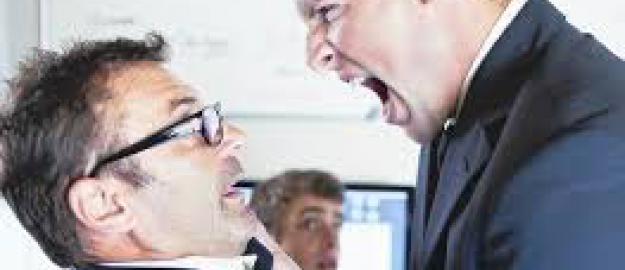 Filmpje 1
Filmpje 2 
Filmpje 3


Wat vindt je hiervan?
Valt dit voor jou onder verbale of non-verbale agressie
Handelt de werknemer goed of kan het volgens jou beter?
Rollenspel
In groepjes van 3  2 spelers en één observator
Observatie formulier krijg je van de docent

Casus 1:
Speler A is de dochter van mevrouw van der Vecht. Jij vindt dat ‘je moeder in het verzorgingshuis’ in een jurk vol vlekken loopt. Je bent behoorlijk boos
Speler B is de helpende. Jij vindt dat een jurk met een vlekje nog geen jurk vol vlekken is. Je vindt het nogal overdreven van de dochter van mevrouw van der Vecht.
Casus 2
Speler A is meneer Verbeek die vorige week een broek met korting heeft gekocht. Binnen een week was de rits kapot en nu wil je je geld terug. Je bent erg kwaad want ook met korting was het nog een dure broek
Speler B is de verkoper in de winkel. De regels van de winkel zijn dat je bij producten gekocht met korting geen geld terug krijgt. Je baas is er helaas niet om mee te overleggen. Je vindt dat meneer Verbeek nogal heftig reageert.
Casus 3
Speler A is mevrouw ten Hoven. Zij is vandaag 50 geworden en wil graag met haar gezin uiteten. Dit gezin bestaat uit 5 personen. Ze heeft gereserveerd bij haar favoriete restaurant. Wanneer ze daaraan komt staat de reservering niet in het systeem en zit het restaurant vol. Ze is erg boos omdat ze zeker weet dat ze al lange tijd geleden heeft gereserveerd.
Speler B is de bedieningsmedewerker die de gasten ontvangt. Jij vindt dat jij er niks aan kan doen dat ze niet op de lijst staan en dat het restaurant vol is.
Maak een korte Powerpoint presentatie over agressie op de werkvloer
Slide 1: Wat is volgens jou agressie op de werkvloer
Slide 2:  Jouw ervaringen met agressie op de werkvloer/stage
Slide 3: Geef tips om hoe om te gaan met agressie op de werkvloer
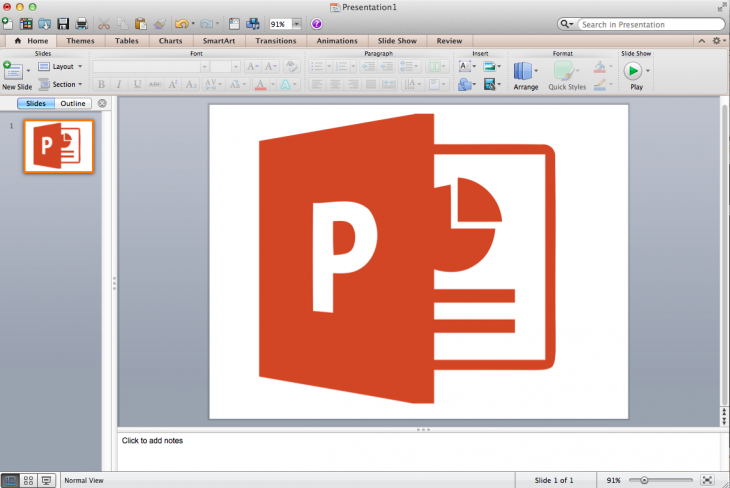